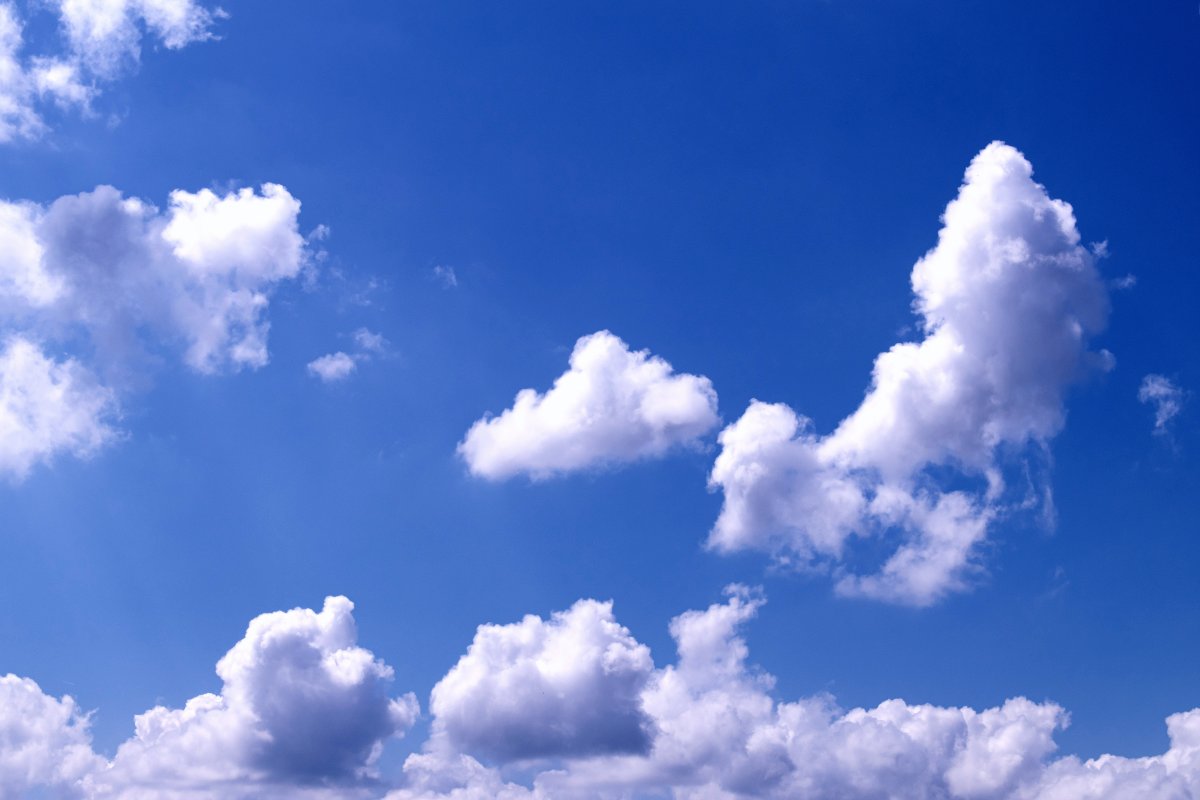 如果我是一片云
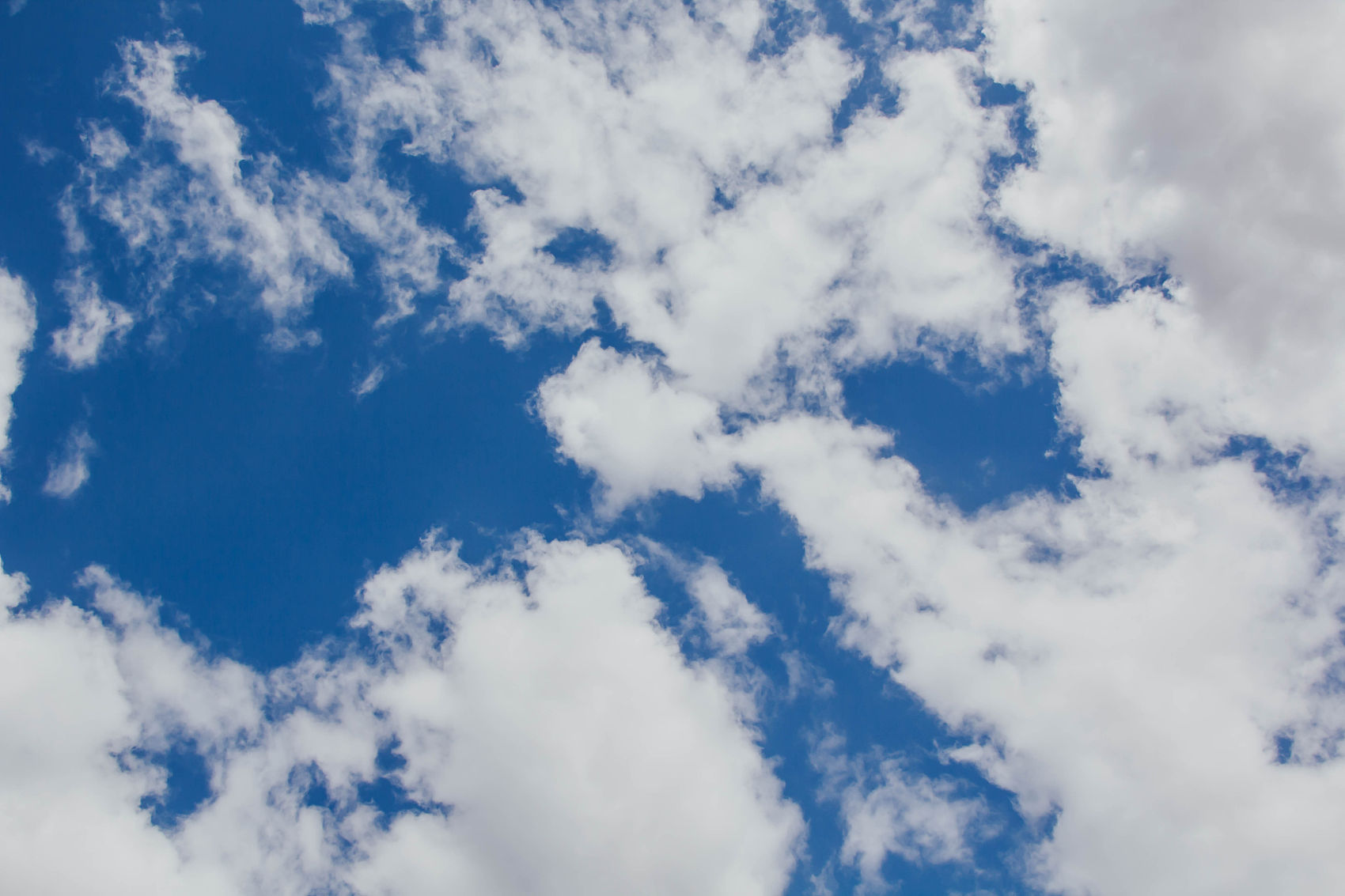 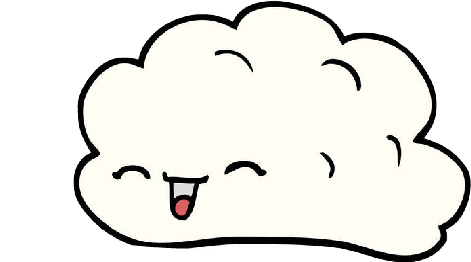 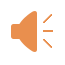 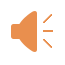 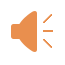